YOUR LOGO
MEDICAL CARE
生物医疗汇报PPT模板
PPT TEMPLATE FOR BIOMEDICAL PUBLICITY
汇报人：PPT营
汇报部门：PPT营
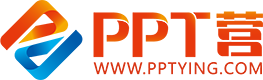 10000+套精品PPT模板全部免费下载
PPT营
www.pptying.com
[Speaker Notes: 模板来自于 https://www.pptying.com    【PPT营】]
目录
CONTENTS
医疗工作概述
01
OVERVIEW OF MEDICAL WORK
项目成果展示
02
PROJECT RESULTS DISPLAY
工作经验总结
03
WORK EXPERIENCE SUMMARY
明年工作规划
04
NEXT YEAR'S WORK PLAN
医疗工作概述
01
OVERVIEW OF MEDICAL WORK
YOUR LOGO
11%
9%
添加文本标题
医疗工作概述
单击此处键入文本单击此处键入文本单击此处
键入文本单击此处单击此处键入文本单击此处键入文本单击此处键入文本单击此处文本单击此
处键入文本单击此处
01
60%
20%
OVERVIEW OF MEDICAL WORK
文本标题
YOUR LOGO
添加文本标题
医疗工作概述
01
单击此处键入文本单击此处键入文本单击此处
键入文本单击此处单击此处键入文本单击此处键入文本单击此处键入文本单击此处文本单击此
处键入文本单击此处单击此处键入
文本单击此处键入文本单击此处
键入文本单击此处单击此处键入文本单击此处
处键入文本单击此处
OVERVIEW OF MEDICAL WORK
YOUR LOGO
添加文本标题
50
40
单击此处键入文本单击此处键入文本单击此处
键入文本单击此处单击此处键入文本单击此处键入文本单击此处键入文本单击此处
医疗工作概述
01
30
OVERVIEW OF MEDICAL WORK
20
单击此处键入文本单击此处键入文本单击此处
键入文本单击此处单击此处键入文本单击此处键入文本单击此处键入文本单击此处
10
TITTLE
TITTLE
TITTLE
TITTLE
TITTLE
TITTLE
TITTLE
TITTLE
文本标题
项目成果展示
02
PROJECT RESULTS DISPLAY
YOUR LOGO
项目成果展示
02
PROJECT RESULTS DISPLAY
输入标题文字
点击此处添加文本内容，如关键词、部分简单介绍等。点击此处添加文本内容，如关键词、部分简单介绍等。点击此处添加文本内容，如关键词、部分简单介绍等。点击此处添加文本内容，如关键词、部分简单介绍等。点击此处添加文本内容，如关键词、部分简单介绍等。点击此处添加文本内容，如关键词、部分简单介绍等。
YOUR LOGO
项目成果展示
02
PROJECT RESULTS DISPLAY
输入标题文字
输入标题文字
输入标题文字
输入标题文字
点击此处添加文本内容，如关键词、部分简单介绍等。点击此处
添加文本内容，如关键词、部分简单介绍等。
点击此处添加文本内容，如关键词、部分简单介绍等。点击此处
添加文本内容，如关键词、部分简单介绍等。
点击此处添加文本内容，如关键词、部分简单介绍等。点击此处
添加文本内容，如关键词、部分简单介绍等。
点击此处添加文本内容，如关键词、部分简单介绍等。点击此处
添加文本内容，如关键词、部分简单介绍等。
YOUR LOGO
请输入标题文字
项目成果展示
02
点击此处添加文本内容，如关键词、
部分简单介绍等。点击此处添加文本内容.
点击此处添加文本内容，如关键词、部分简单
介绍等。点击此处添加文本内容.点击此处
文本内容，如关键词、部分简单介绍等。
点击此处添加文本内容.
PROJECT RESULTS DISPLAY
工作经验总结
03
WORK EXPERIENCE SUMMARY
YOUR LOGO
添加文本标题
添加文本标题
单击此处键入文本单击此处键入文本单击此处
工作经验总结
单击此处键入文本单击此处键入文本单击此处
03
添加文本标题
WORK EXPERIENCE SUMMARY
添加文本标题
单击此处键入文本单击此处键入文本单击此处
单击此处键入文本单击此处键入文本单击此处
YOUR LOGO
输入标题内容
请在此输入文字内容或粘贴复制的文字内容到此处。请在此输入文字内容
输入标题内容
请在此输入文字内容或粘贴复制的文字内容到此处。请在此输入文字内容
工作经验总结
03
WORK EXPERIENCE SUMMARY
输入标题内容
输入标题内容
请在此输入文字内容或粘贴复制的文字内容到此处。请在此输入文字内容
请在此输入文字内容或粘贴复制的文字内容到此处。请在此输入文字内容
YOUR LOGO
标题文字添加
单击此处键入文本
击此处键入文本单击此处键入文本单击此处键
工作经验总结
03
WORK EXPERIENCE SUMMARY
标题文字添加
标题文字添加
标题文字添加
单击此处键入文本
击此处键入文本单击此处键入文本单击此处键
单击此处键入文本
击此处键入文本单击此处键入文本单击此处键
单击此处键入文本
击此处键入文本单击此处键入文本单击此处键
明年工作规划
04
NEXT YEAR'S WORK PLAN
YOUR LOGO
201X/4
201X/10
点击此处添加文本内容，如关键词、部分简单介绍等。
点击此处添加文本内容。点击此处添加文本内容，如关键词、部分简单介绍等。
点击此处添加文本内容，如关键词、部分简单介绍等。点击此处添加文本内容。点击此处添加文本内容
明年工作规划
04
NEXT YEAR'S WORK PLAN
201X/1
201X/7
点击此处添加文本内容，如关键词、部分简单介绍等。
点击此处添加文本内容。点击此处添加文本内容，如关键词、部分简单介绍等。
点击此处添加文本内容，如关键词、部分简单介绍等。
点击此处添加文本内容。点击此处添加文本内容，如关键词、部分简单介绍等。
YOUR LOGO
点击此处添加文本内容，如关键词、部分简单介绍等。点击此处添加文本内容，
点击此处添加文本内容，如关键词、部分简单介绍等。点击此处添加文本内容，如关键词、部分简单介绍等。
01
明年工作规划
06
02
点击此处添加文本内容，如关键词、部分简单介绍等。点击此处添加文本内容，
04
NEXT YEAR'S WORK PLAN
点击此处添加文本内容，如关键词、部分简单介绍等。点击此处添加文本内容，如关键词、部分简单介绍等。
03
05
点击此处添加文本内容，如关键词、部分简单介绍等。点击此处添加文本内容，
04
点击此处添加文本内容，如关键词、部分简单介绍等。点击此处添加文本内容，如关键词、部分简单介绍等。
YOUR LOGO
明年工作规划
04
输入标题
输入标题
输入标题
NEXT YEAR'S WORK PLAN
点击此处添加文本内容，如关键词、部分简单介绍等。点击此处添加文本内容。
点击此处添加文本内容，如关键词、部分简单介绍等。点击此处添加文本内容。
点击此处添加文本内容，如关键词、部分简单介绍等。点击此处添加文本内容。
点击此处添加文本内容，如关键词、部分简单介绍等。点击此处添加文本内容。点击此处添加文本内容，如关键词、部分简单介绍等。点击此处添加文本内容，如关键词、部分简单介绍等。点击此处添加文本内容。点击此处添加文本内容，如关键词、部分简单介绍等。
YOUR LOGO
THANKS！
PPT TEMPLATE FOR BIOMEDICAL PUBLICITY
汇报人：PPT营
汇报部门：PPT营